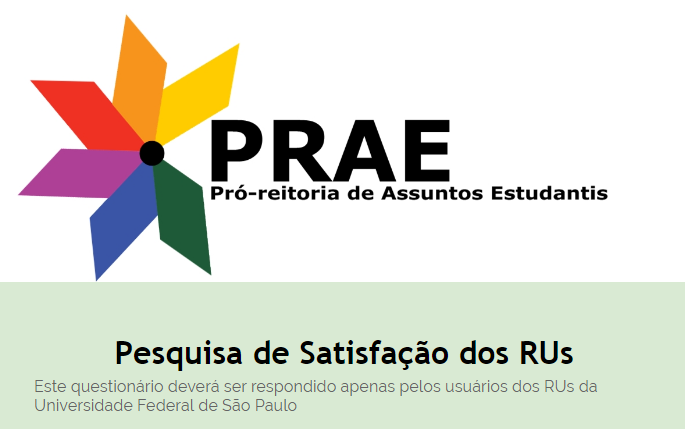 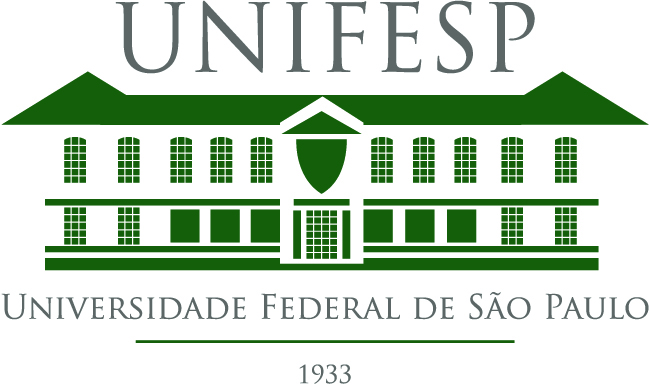 Pró-Reitoria de Assuntos Estudantis
Pró-Reitoria de Assuntos Estudantis1º ano de gestão 2021-2025
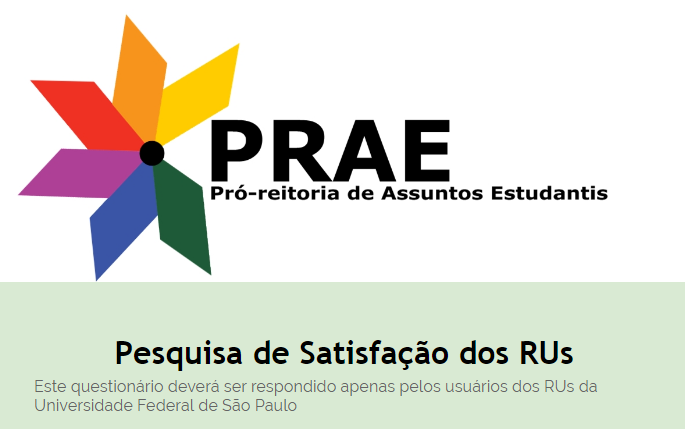 Pró-Reitoria de Assuntos Estudantis
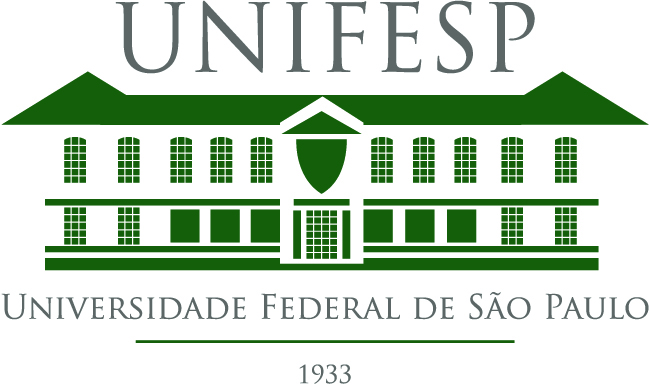 Evento de Recepção de Ingressantes 2022, com ampla participação estudantil. Evento híbrido com atividades coordenadas pela PRAE e comissões locais em cada Campus.  As atividades remotas tiveram mais de 7 mil visualizações no Youtube até o momento. 
Atualização do site Olá, Estudante! da Unifesp. https://estudantes.unifesp.br/ 
Perfil dos(as) Estudantes da Pós-Graduação (Parceria com PROPGPQ)
Construção de uma nova estrutura organizacional. Novo organograma e Regimento foram aprovados no CAE e COPLAD e aguardam apreciação do CONSU. 
Pró-Reitoria de Assuntos Estudantis e Políticas Afirmativas (PRAEPA)
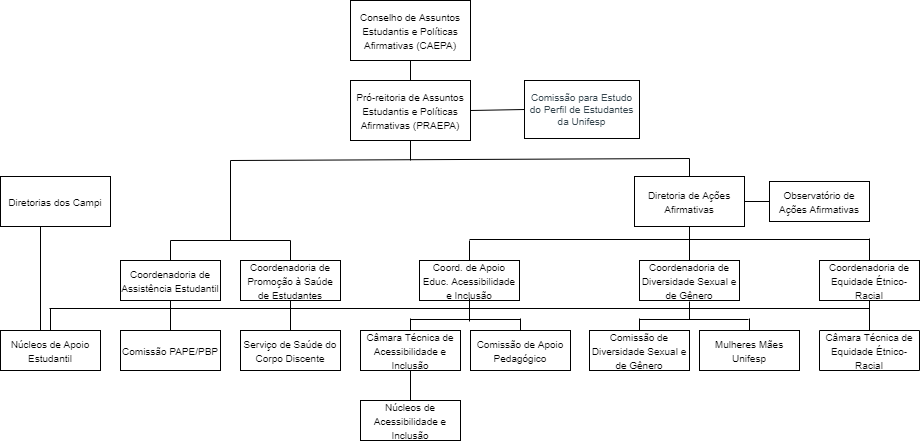 Pró-Reitoria de Assuntos Estudantis e Políticas Afirmativas  (PRAEPA)
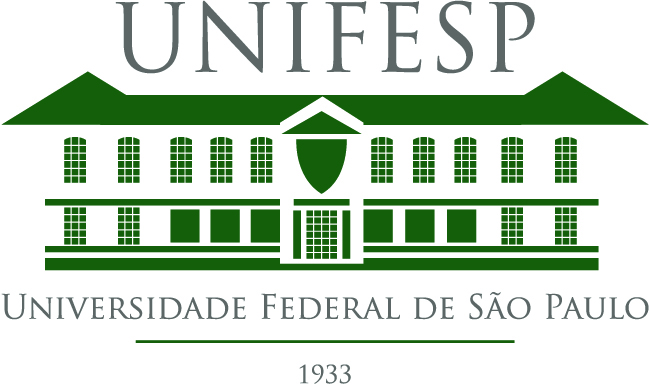 Principais ações: 

Gestão do Programa de Auxílio para Estudantes (PAPE) e Auxílio Creche
Aprimoramento do Sistema PAPE em parceria com a equipe da DTI
Manutenção da Política de Alimentação com reabertura dos Restaurantes Universitários
Coordenação de Assistência Estudantil
Profa. Gleiciane Aragão
Principais ações: 

Atendimentos relacionados a COVID-19 no Serviço de
 Saúde do Corpo Discente (SSCD) 

Manutenção de atendimentos ambulatoriais
Ampliação da parceria com o CAISM e de ações voltadas à saúde mental
Mudança do SSCD para prédio próprio e com melhor infraestrutura
Conferência dos comprovantes de vacinação de estudantes
Promoção à Saúde de Estudante
Profa. Vanessa Neves
Pró-Reitoria de Assuntos Estudantis e Políticas Afirmativas  (PRAEPA)
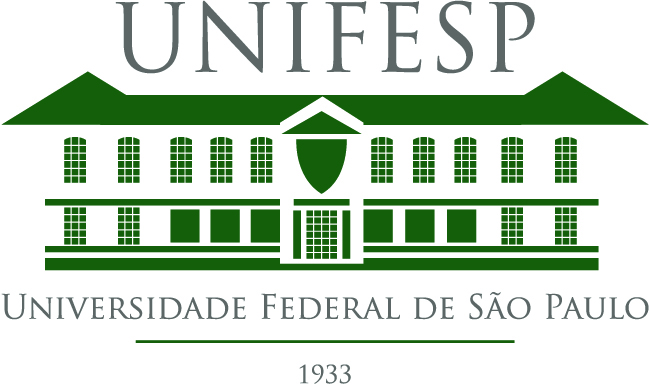 Principais ações: 

Acompanhamento educacional de estudantes – Projeto Travessia (Parceria Prograd)
Empréstimo de computadores
Projeto Alunos Conectados (Internet MEC)
Gestão da Política de Acessibilidade e Inclusão / Portal Acessibilidade
Gestão dos Intérpretes de LIBRAS
Rodas de conversa sobre Transtorno do Espectro Autista (TEA)
Apoio Educacional, Acessibilidade e Inclusão
Profa. Marina Dias
Principais ações: 

Comissão de Diversidade Sexual e de Gênero – foco na população LGBTQIA+
Linguagem flexível de gênero
Uso do banheiro sem discriminação/preconceito de gênero
Coordenação do GT discussão e promoção de medidas voltadas para mulheres mães da Unifesp
Comissão de revisão do Código de Conduta Estudantil
Diversidade sexual e Promoção da equidade de gênero
Profa. Fernanda Matsuda